心意更新而变化
（羅馬書12:1-2）
[Speaker Notes: 宣召經文-诗篇 100神从灰尘里抬举贫寒人，从粪堆中提拔穷乏人（诗113:7），从这个堕落的世界里拯救我们，使我们不效法贪婪，纷争，毒恨，妒忌等诸多不义，却效法耶稣。因着——
    
神的慈悲
神的真理
神的旨意
我们应该并且可以“出淤泥而不染”，圣洁没有瑕疵，把自己全然献给神]
罗马书12:1-2
1所以弟兄们，我以神的慈悲劝你们，将身体献上，当做活祭，是圣洁的，是神所喜悦的，你们如此侍奉乃是理所当然的。 2不要效法这个世界，只要心意更新而变化，叫你们察验何为神的善良、纯全、可喜悦的旨意。
因着——

神的慈悲
神的真理
神的旨意

捨得献上时间，金钱，才干，观点等等
有没有变化？
罗马书12:1-2
1所以弟兄们，我以神的慈悲劝你们，将身体献上，当做活祭，是圣洁的，是神所喜悦的，你们如此侍奉乃是理所当然的。 2不要效法这个世界，只要心意更新而变化，叫你们察验何为神的善良、纯全、可喜悦的旨意。
更新是困难的
[Speaker Notes: Romans 11:8 Deut. 29:4; Isaiah 29:10 Romans 11:10 Psalm 69:22,23 Romans 11:26 Or and so Romans 11:27 Or will be Romans 11:27 Isaiah 59:20,21; 27:9 (see Septuagint); Jer. 31:33,34 Romans 11:31 Some manuscripts do not have now. Romans 11:33 Or riches and the wisdom and the Romans 11:34 Isaiah 40:13
Romans 11:8 如经上所记：“神给他们昏迷的心，眼睛不能看见，耳朵不能听见，直到今日。” 9 大卫也说：“愿他们的筵席变为网罗，变为机槛，变为绊脚石，做他们的报应。 10 愿他们的眼睛昏蒙，不得看见，愿你时常弯下他们的腰。” 犹太人所失为外邦人所得 11 我且说，他们失脚是要他们跌倒吗？断乎不是。反倒因他们的过失，救恩便临到外邦人，要激动他们发愤。 12 若他们的过失为天下的富足，他们的缺乏为外邦人的富足，何况他们的丰满呢？ 13 我对你们外邦人说这话：因我是外邦人的使徒，所以敬重[a]我的职分， 14 或者可以激动我骨肉之亲发愤，好救他们一些人。 15 若他们被丢弃，天下就得与神和好，他们被收纳，岂不是死而复生吗？ 16 所献的新面若是圣洁，全团也就圣洁了；树根若是圣洁，树枝也就圣洁了。 17 若有几根枝子被折下来，你这野橄榄得接在其中，一同得着橄榄根的肥汁， 18 你就不可向旧枝子夸口。若是夸口，当知道不是你托着根，乃是根托着你。 19 你若说，那枝子被折下来是特为叫我接上。 20 不错，他们因为不信所以被折下来，你因为信所以立得住。你不可自高，反要惧怕。 21 神既不爱惜原来的枝子，也必不爱惜你。 22 可见神的恩慈和严厉：向那跌倒的人是严厉的；向你是有恩慈的，只要你长久在他的恩慈里；不然，你也要被砍下来。 23 而且他们若不是长久不信，仍要被接上，因为神能够把他们重新接上。 24 你是从那天生的野橄榄上砍下来的，尚且逆着性得接在好橄榄上，何况这本树的枝子要接在本树上呢？ 犹太人暂时被弃终必得救 25 弟兄们，我不愿意你们不知道这奥秘，恐怕你们自以为聪明，就是：以色列人有几分是硬心的，等到外邦人的数目添满了， 26 于是以色列全家都要得救。如经上所记：“必有一位救主从锡安出来，要消除雅各家的一切罪恶。” 27 又说：“我除去他们罪的时候，这就是我与他们所立的约。” 28 就着福音说，他们为你们的缘故是仇敌；就着拣选说，他们为列祖的缘故是蒙爱的。 29 因为神的恩赐和选召是没有后悔的。 30 你们从前不顺服神，如今因他们的不顺服，你们倒蒙了怜恤。 31 这样，他们也是不顺服，叫他们因着施给你们的怜恤，现在也就蒙怜恤。 32 因为神将众人都圈在不顺服之中，特意要怜恤众人。 主智无穷主道难寻 33 深哉，神丰富的智慧和知识！他的判断何其难测，他的踪迹何其难寻！ 34 “谁知道主的心，谁做过他的谋士呢？ 35 谁是先给了他，使他后来偿还呢？” 36 因为万有都是本于他，倚靠他，归于他。愿荣耀归给他，直到永远！阿门。]
罗马书匙节1:16-17
福音救一切相信的
“義人”因信得生
因信稱義（第1到4章；基础／原因）義人得生（第5到8章；愿景／意象／目的／蓝图）以色列在神稱義的計劃中（9－11）
義人生活指南（第12到16章；策略／步骤）
[Speaker Notes: 1:16 我不以福音为耻，这福音本是神的大能，要救一切相信的，先是犹太人，后是希腊人。 17 因为神的义正在这福音上显明出来，这义是本于信以至于信，如经上所记：“义人必因信得生。”
3:23 因為世人都犯了罪，虧缺了神的榮耀， 24 如今卻蒙神的恩典，因基督耶穌的救贖，就白白地稱義。4:23 「算為他義」的這句話不是單為他寫的， 24 也是為我們將來得算為義之人寫的，就是我們這信神使我們的主耶穌從死裡復活的人。 25 耶穌被交給人，是為我們的過犯；復活，是為叫我們稱義5:1我們既因信稱義，就藉著我們的主耶穌基督得與神相和。 2 我們又藉著他，因信得進入現在所站的這恩典中，並且歡歡喜喜盼望神的榮耀。
因信稱義（第一到四章）﹔義人得生（第五到八章） ﹔以色列在神稱義的計劃中（9－11）﹔義人生活指南（第12到16章）
因信称义（第一到四章）；义人得生（第五到八章） ；以色列在神称义的计划中（9－11）；义人生活指南（第12到16章） 
好比建房子，]
更新是困难的
更新是必须的
罗马书12:1-2
1所以弟兄们，我以神的慈悲劝你们，将身体献上，当做活祭，是圣洁的，是神所喜悦的，你们如此侍奉乃是理所当然的。 2不要效法这个世界，只要心意更新而变化，叫你们察验何为神的善良、纯全、可喜悦的旨意。
更新是困难的
更新是必须的
更新是可行的
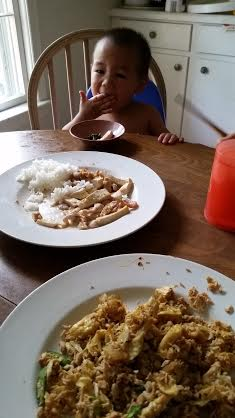 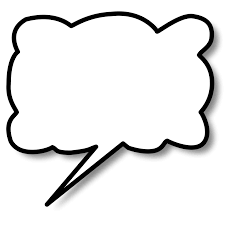 乖宝宝
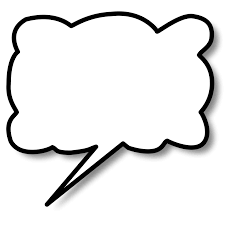 坏寳寳
圣餐
哥林多前書7:23 你們是重價買來的。
			11:23 我當日傳給你們的，原是從主			領受的，就是主耶穌被賣的那一夜，拿			起餅來， 24 祝謝了，就掰開，說：「這是我的身體，為你們捨的。你們應當如此行，為的是記念我。」 25 飯後，也照樣拿起杯來，說：「這杯是用我的血所立的新約。你們每逢喝的時候，要如此行，為的是記念我。」 26 你們每逢吃這餅、喝這杯，是表明主的死，直等到他來。
[Speaker Notes: 哥林多前書7:23 你們是重價買來的，不要做人的奴僕。
11:23 我當日傳給你們的，原是從主領受的，就是主耶穌被賣的那一夜，拿起餅來， 24 祝謝了，就掰開，說：「這是我的身體，為你們捨[b]的。你們應當如此行，為的是記念我。」 25 飯後，也照樣拿起杯來，說：「這杯是用我的血所立的新約。你們每逢喝的時候，要如此行，為的是記念我。」 26 你們每逢吃這餅、喝這杯，是表明主的死，直等到他來。 27 所以，無論何人，不按理吃主的餅、喝主的杯，就是干犯主的身、主的血了。 28 人應當自己省察，然後吃這餅、喝這杯。 29 因為人吃喝，若不分辨是主的身體，就是吃喝自己的罪了
（神的供应）
约翰6:35 耶稣说：“我就是生命的粮。到我这里来的，必定不饿；信我的，永远不渴。 36 只是我对你们说过，你们已经看见我，还是不信。 37 凡父所赐给我的人，必到我这里来；到我这里来的，我总不丢弃他。 38 因为我从天上降下来，不是要按自己的意思行，乃是要按那差我来者的意思行。 39 差我来者的意思就是：他所赐给我的，叫我一个也不失落，在末日却叫他复活。 40 因为我父的意思是叫一切见子而信的人得永生，并且在末日我要叫他复活。” 犹太人议论主 41 犹太人因为耶稣说“我是从天上降下来的粮”，就私下议论他， 42 说：“这不是约瑟的儿子耶稣吗？他的父母我们岂不认得吗？他如今怎么说‘我是从天上降下来的’呢？” 43 耶稣回答说：“你们不要大家议论。 44 若不是差我来的父吸引人，就没有能到我这里来的；到我这里来的，在末日我要叫他复活。 45 在先知书上写着说：‘他们都要蒙神的教训。’凡听见父之教训又学习的，就到我这里来。 46 这不是说有人看见过父，唯独从神来的，他看见过父。 47 我实实在在地告诉你们：信的人有永生。 48 我就是生命的粮。 49 你们的祖宗在旷野吃过吗哪，还是死了； 50 这是从天上降下来的粮，叫人吃了就不死。 51 我是从天上降下来生命的粮，人若吃这粮，就必永远活着。我所要赐的粮就是我的肉，为世人之生命所赐的。” 52 因此，犹太人彼此争论说：“这个人怎能把他的肉给我们吃呢？” 53 耶稣说：“我实实在在地告诉你们：你们若不吃人子的肉，不喝人子的血，就没有生命在你们里面。 54 吃我肉、喝我血的人就有永生，在末日我要叫他复活。 55 我的肉真是可吃的，我的血真是可喝的。 56 吃我肉、喝我血的人常在我里面，我也常在他里面。 57 永活的父怎样差我来，我又因父活着，照样，吃我肉的人也要因我活着。 58 这就是从天上降下来的粮。吃这粮的人就永远活着，不像你们的祖宗吃过吗哪还是死了。” 59 这些话是耶稣在迦百农会堂里教训人说的。 主的话是灵是生命 60 他的门徒中有好些人听见了，就说：“这话甚难，谁能听呢？” 61 耶稣心里知道门徒为这话议论，就对他们说：“这话是叫你们厌弃[a]吗？ 62 倘或你们看见人子升到他原来所在之处，怎么样呢？ 63 叫人活着的乃是灵，肉体是无益的。我对你们所说的话就是灵，就是生命。]